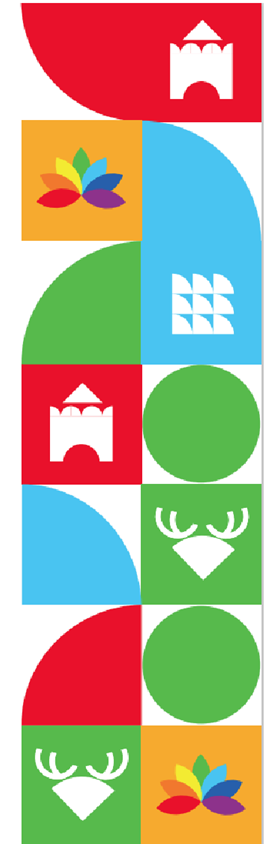 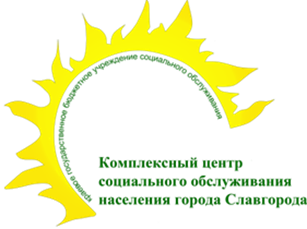 «Доступная социальная служба». Практический опыт  КГБУСО «Комплексный центр социального обслуживания населения города Славгорода»
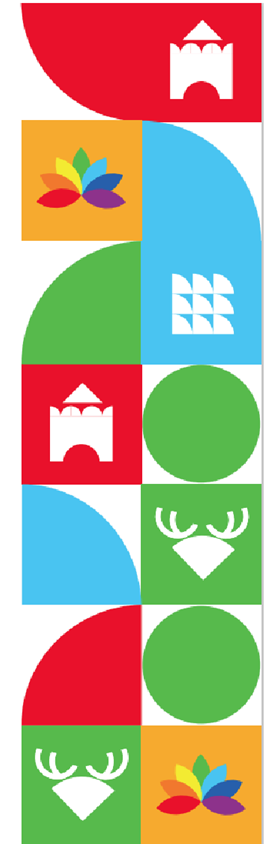 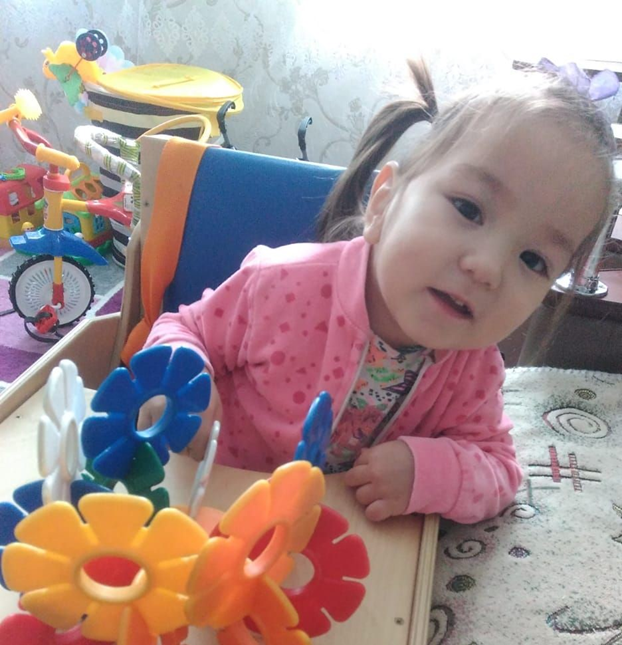 «Доступная социальная служба» - это возможность семей, воспитывающих детей с тяжелыми множественными нарушениями развития получать своевременно услуги по комплексной реабилитации, психологическую поддержку и консультации узкопрофильных
специалистов.
«Доступная социальная служба»
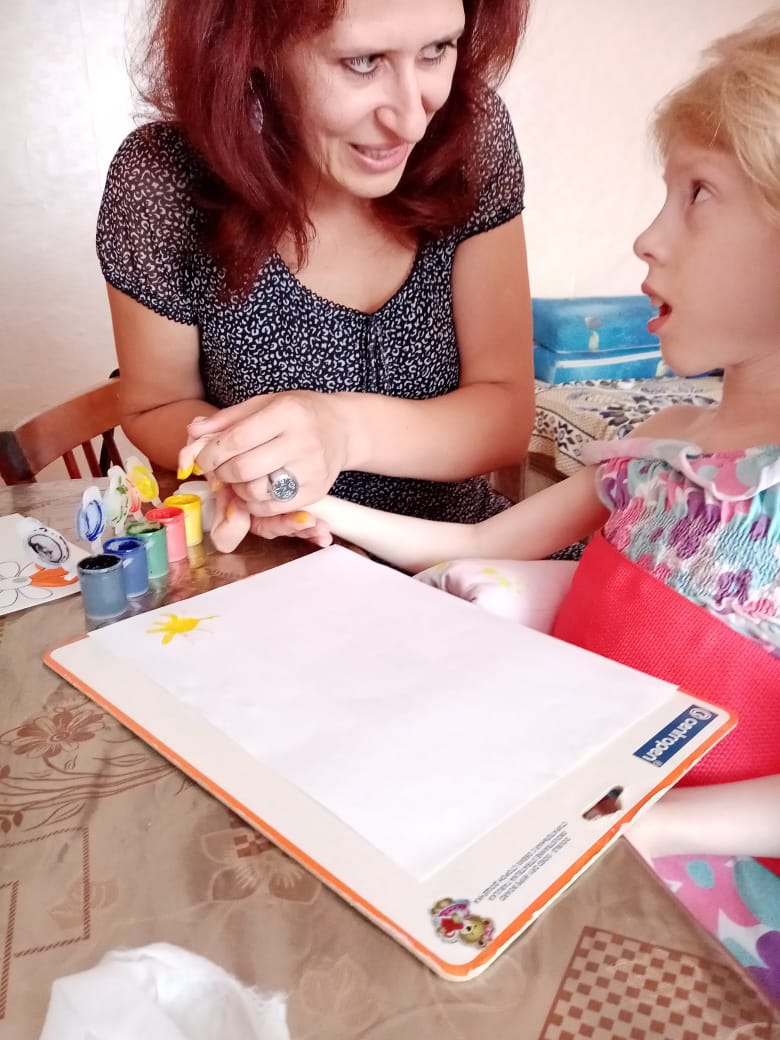 2
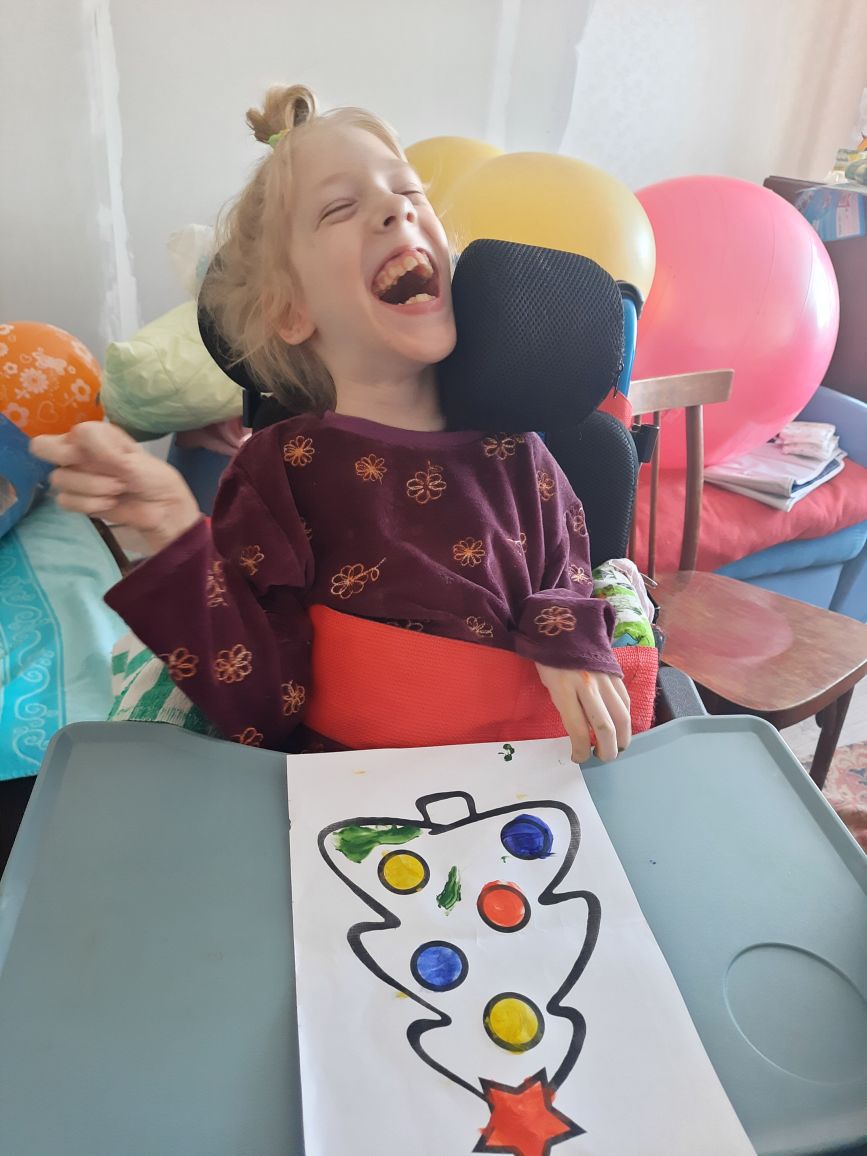 1. Подготовительно-диагностический этап  -включает диагностику, подбор методов работы, с возможностью выбора родителями формы обслуживания ребенка, мероприятия по оснащению банка методических материалов и разработку индивидуальных занятий, в том числе онлайн
2. Практический этап  - основная деятельность команды специалистов с ребенком – инвалидом и его семьей
Существует два этапа реализации:
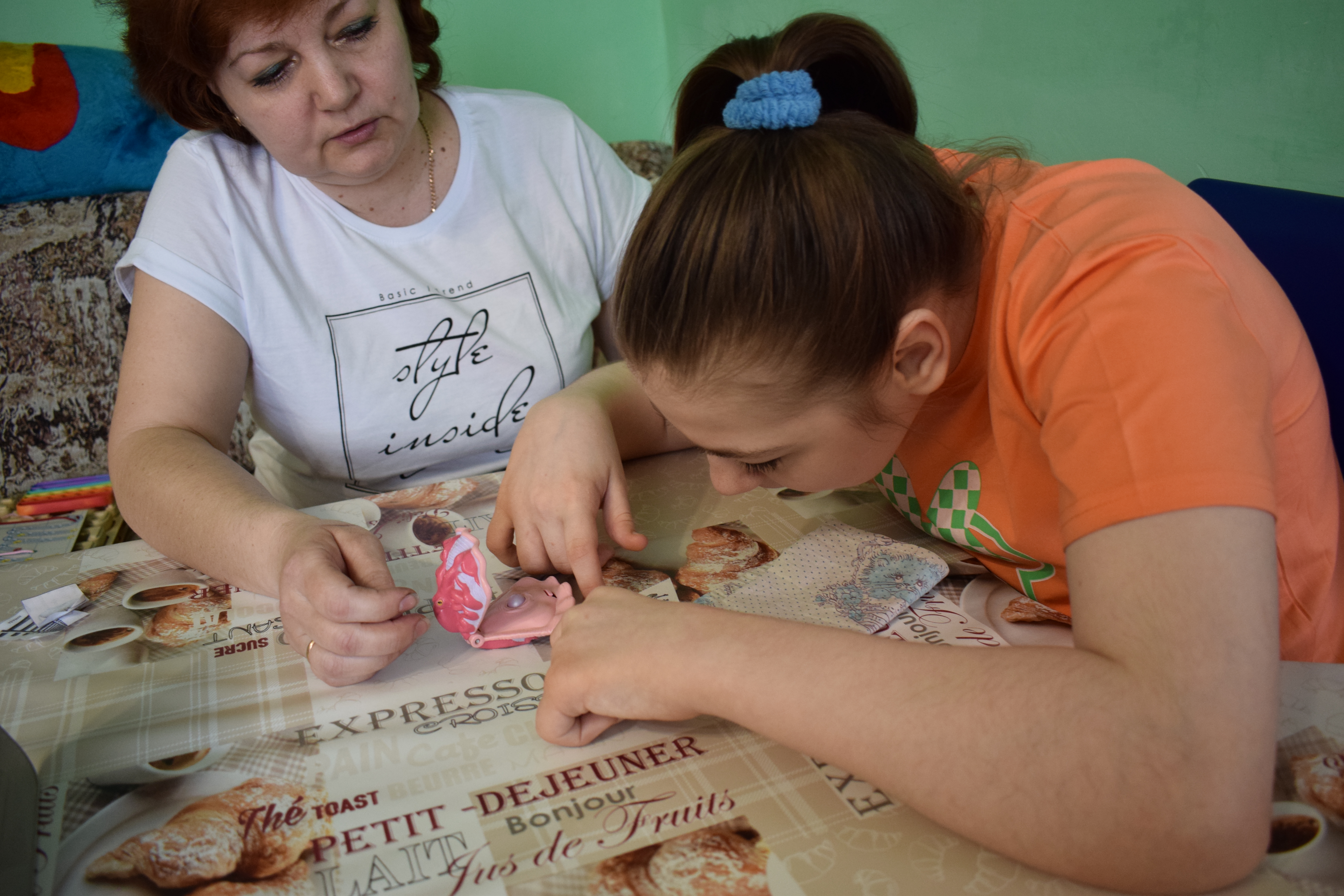 3
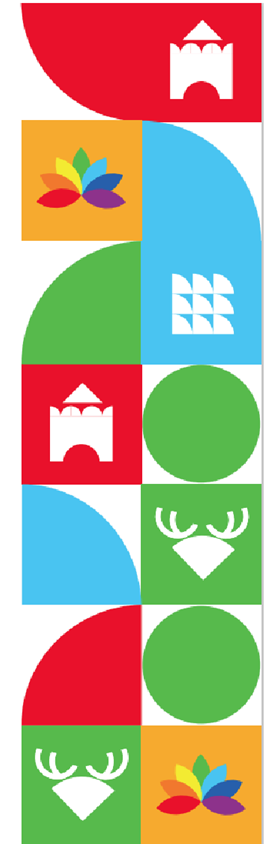 Практика внедряется по четырем направлениям:
1. Домашний микрореабилитационный центр
2. Выездной микрореабилитационный центр
3. Территориальные кабинеты реабилитации 
4. Дистанционное предоставление услуг
4
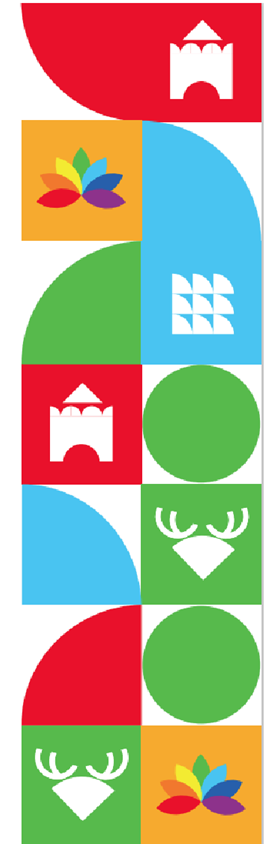 Предоставление услуг семьям с детьми с тяжелой инвалидностью на дому, в постоянном месте проживания ребенка.
-организация реабилитационной среды 
-выполнение краткосрочных программ комплексной реабилитации и абилитации детей-инвалидов
-оказание консультативной помощи родителям (законным представителям) 
-обучение родителей (законных представителей) 
-организация сетевого профессионального взаимодействия специалистов
Домашний микрореабилитационный центр
This is a template optimized for SlideDocs. As it i
5
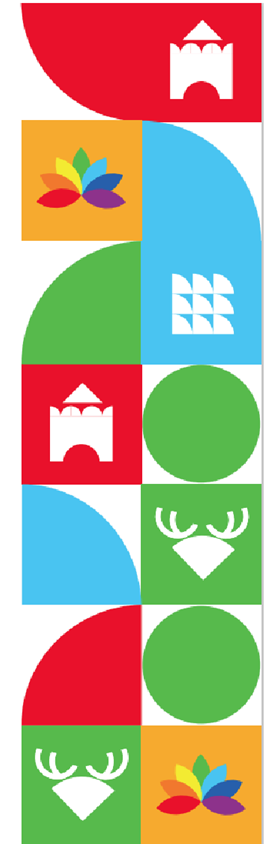 Выездной микрореабилитационный центр – это выезд мобильных (междисциплинарных) бригад, включающих специалистов различных профилей (медицинского, социального, психологического, педагогического, правового), для оказания комплекса услуг детям и семьям, проживающим в отдаленных населённых пунктах муниципальных образований и не имеющим возможности посещения реабилитационных центров (отделений
Выездной микрореабилитационный центр
This is a template optimized for SlideDocs. As it i
6
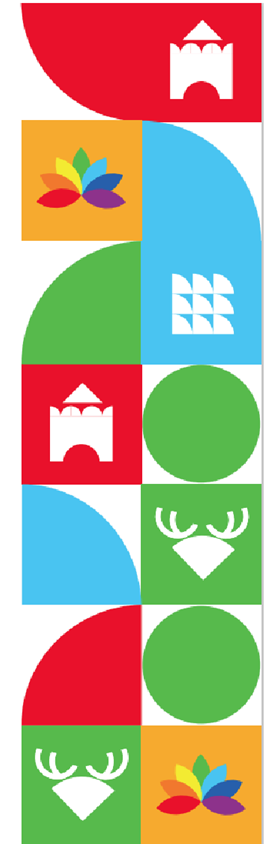 Предоставление детям-инвалидам реабилитационных и абилитационных услуг в отделениях Славгородского комплексного центра  и предназначены для семей, которые могут дойти до социального учреждения и без особых материальных и физических затрат получить помощь квалифицированных специалистов в учреждении.
Территориальные кабинеты реабилитации
This is a template optimized for SlideDocs. As it i
7
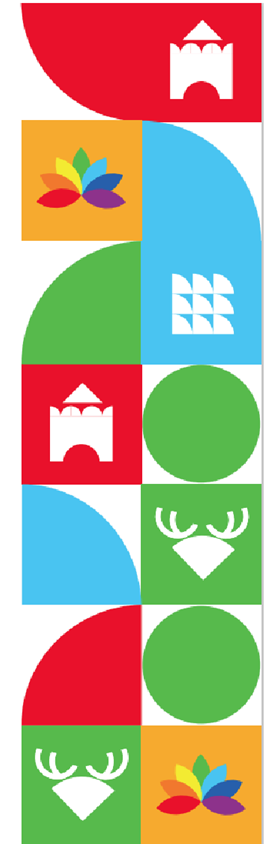 Предполагает проведение коррекционных занятий с ребенком – инвалидов в онлайн формате, а так же  использование различных сервисов, созданных для обучения родителей методам и приемам ухода, развития и реабилитации детей - инвалидов.
Дистанционное предоставление услуг
8
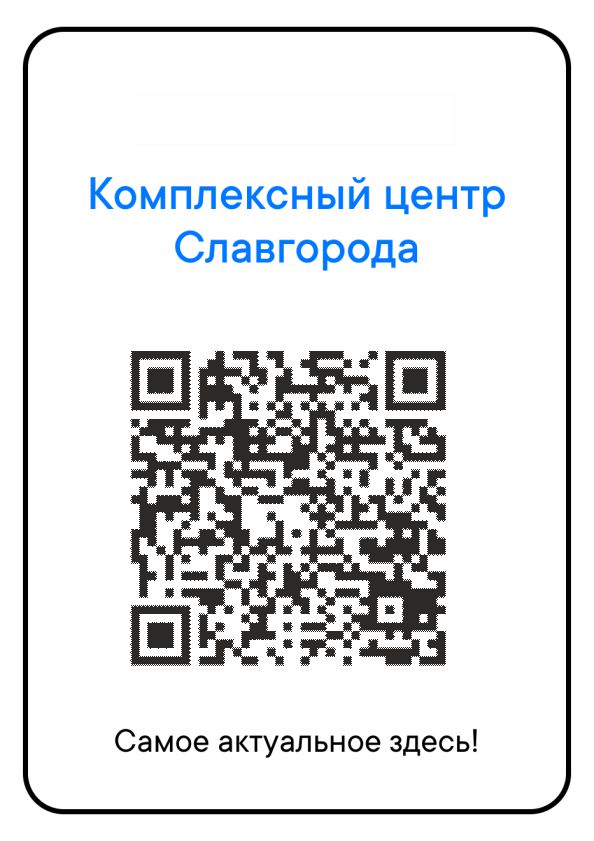 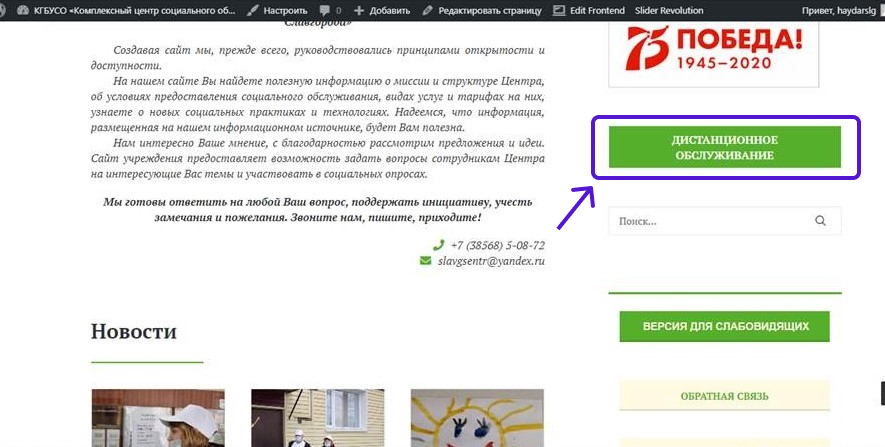 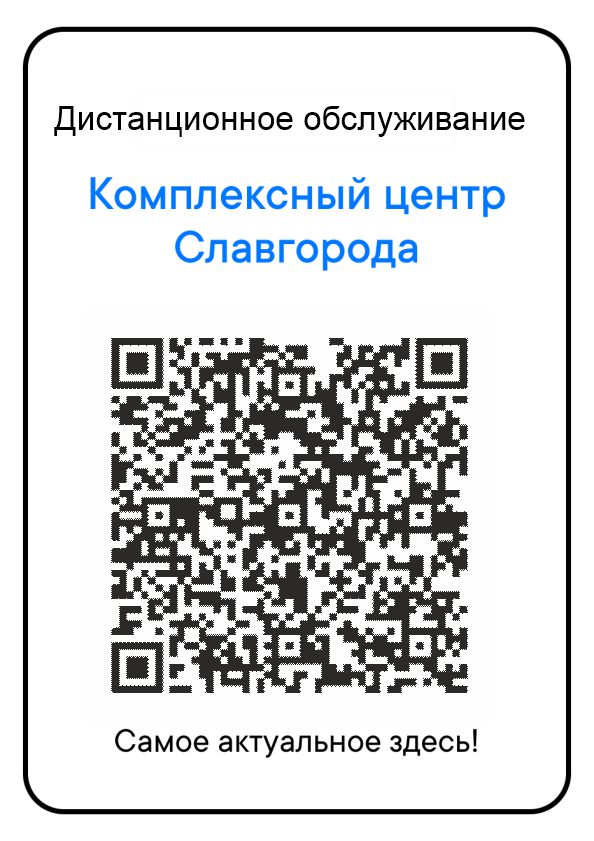 9
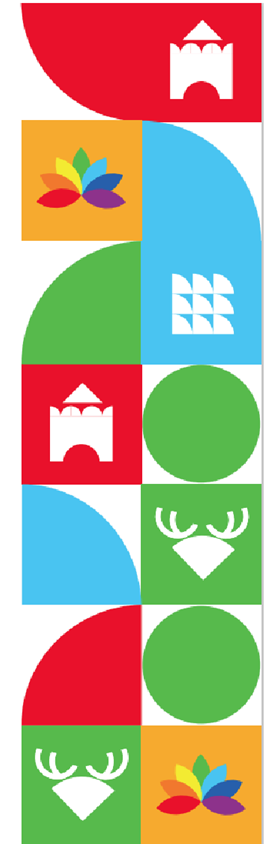 - несформированность произвольного внимания,
- повышенная психическая истощаемость и утомляемость, 
-пониженная работоспособность. 
- затруднены функции избирательности, устойчивости, концентрации, переключения и распределения внимания.
Трудности  в  проведении дистанционных занятий с детьми данной категории
10
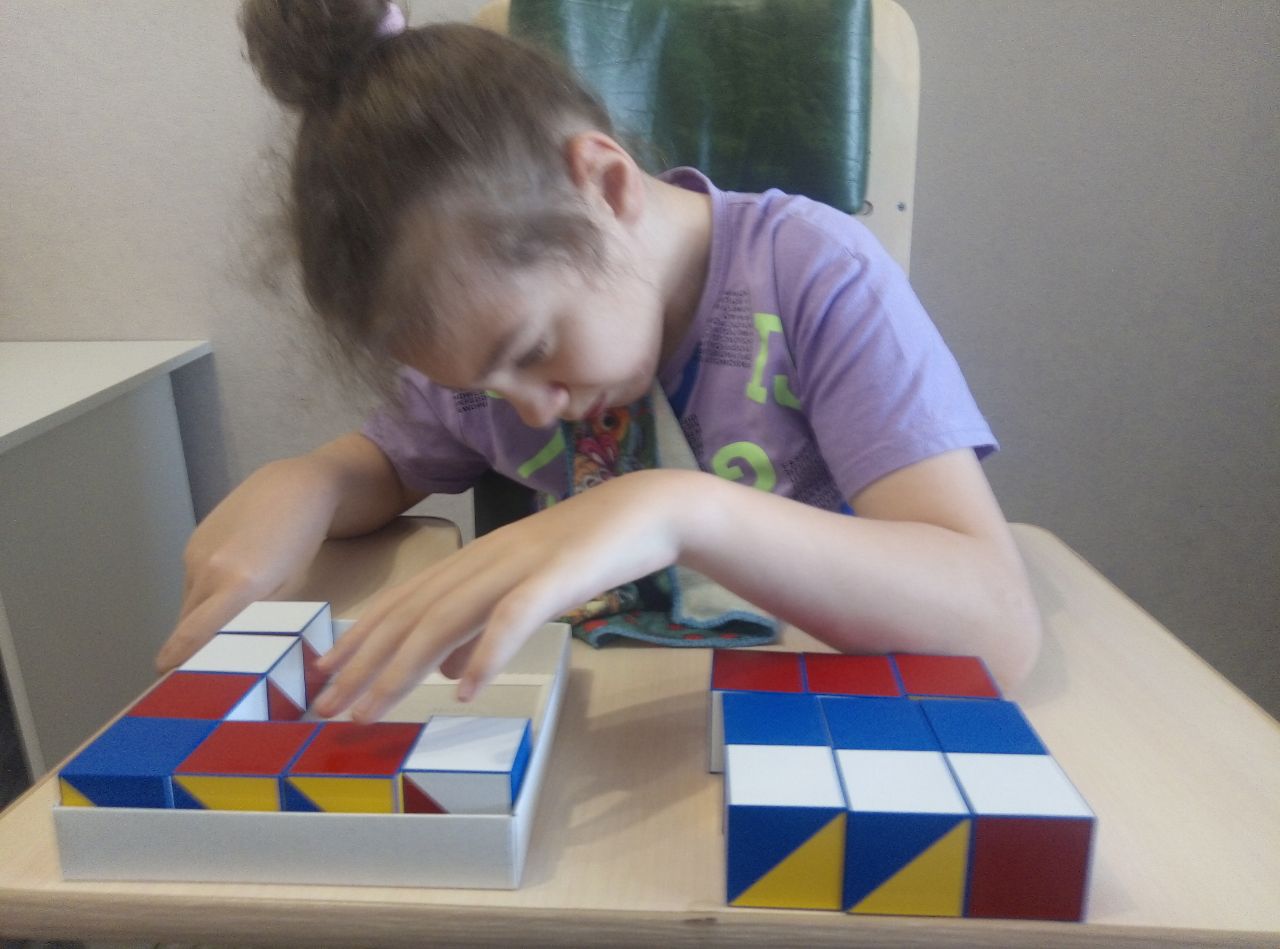 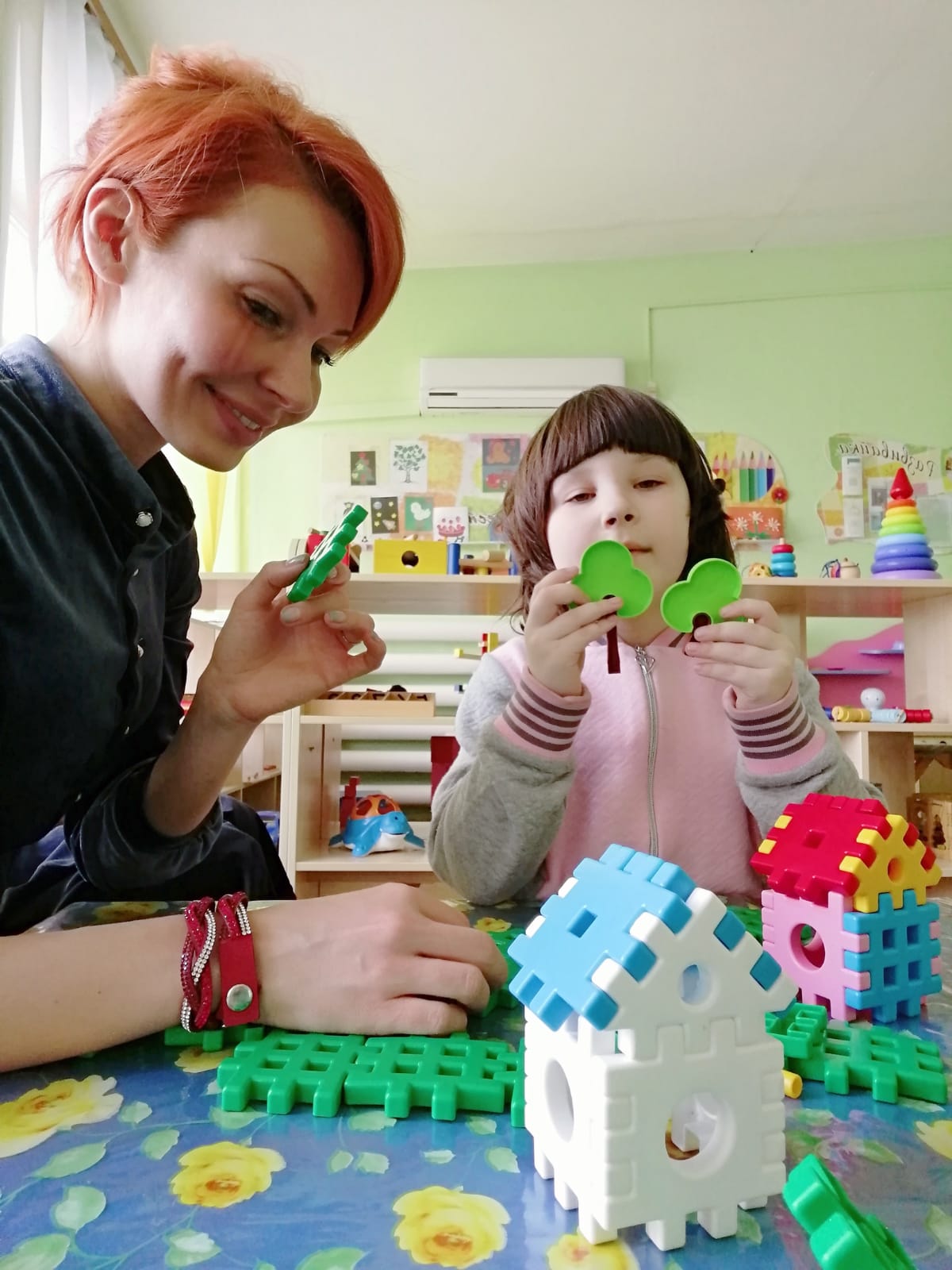 Внедрение всех вышеперечисленных форм работы в рамках практики «Доступный микрореабилитационный центр» дает возможность каждой семье сделать процесс реабилитации ребенка своевременным, непрерывным и максимально приближенным к месту проживания.
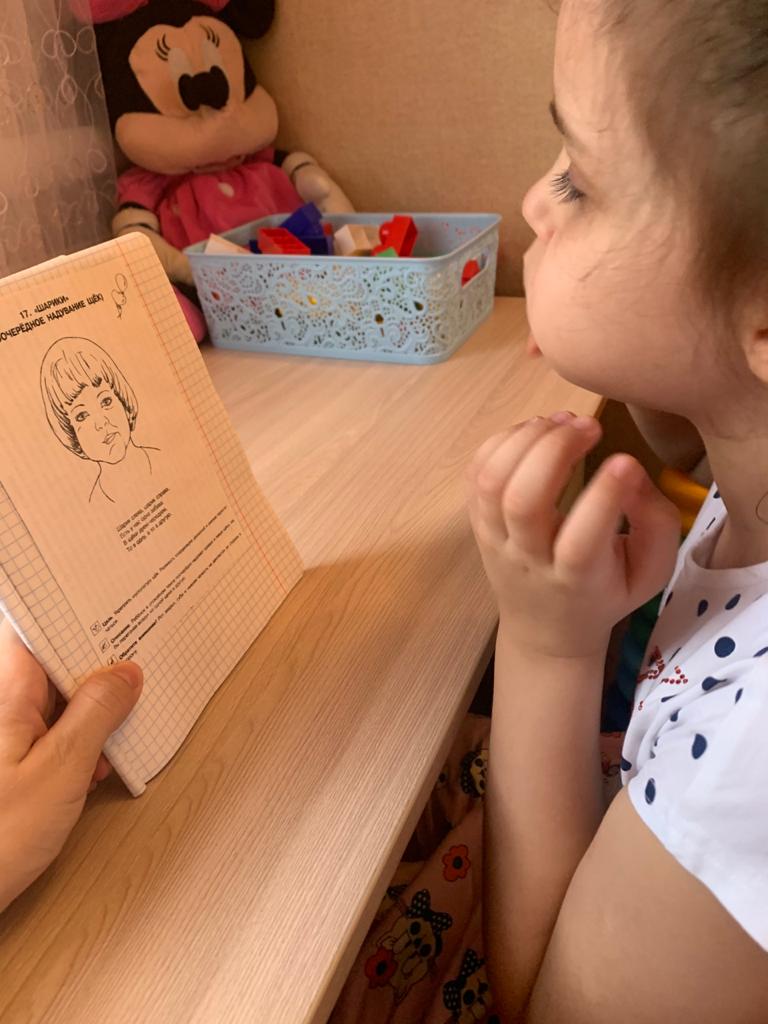 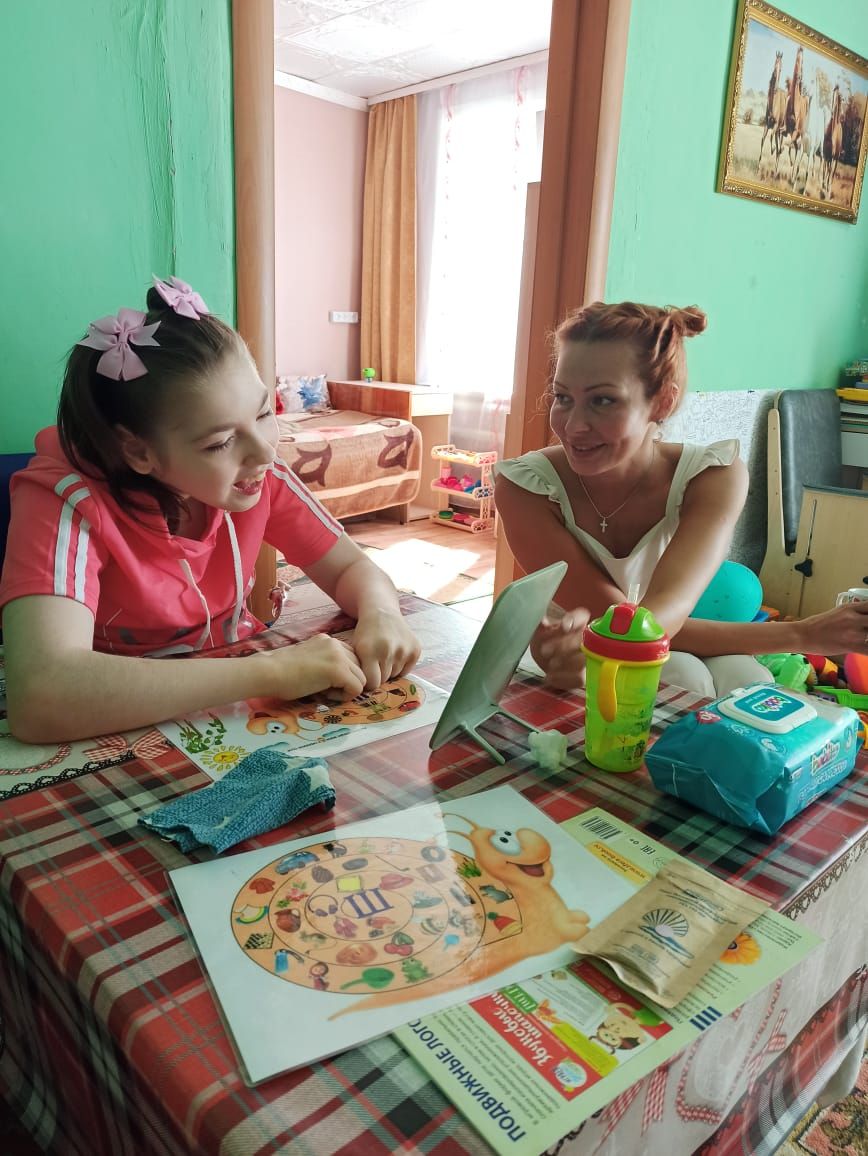 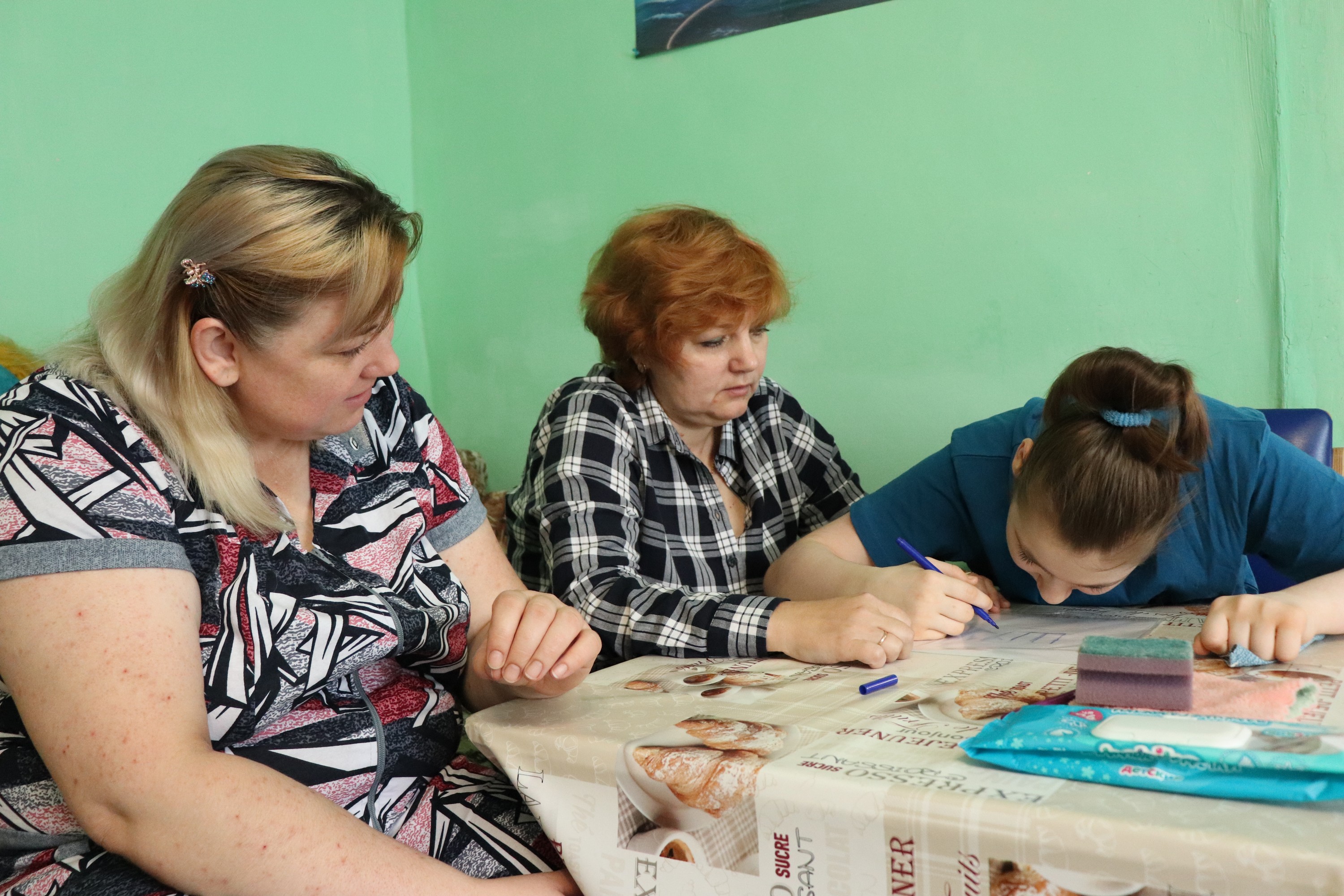 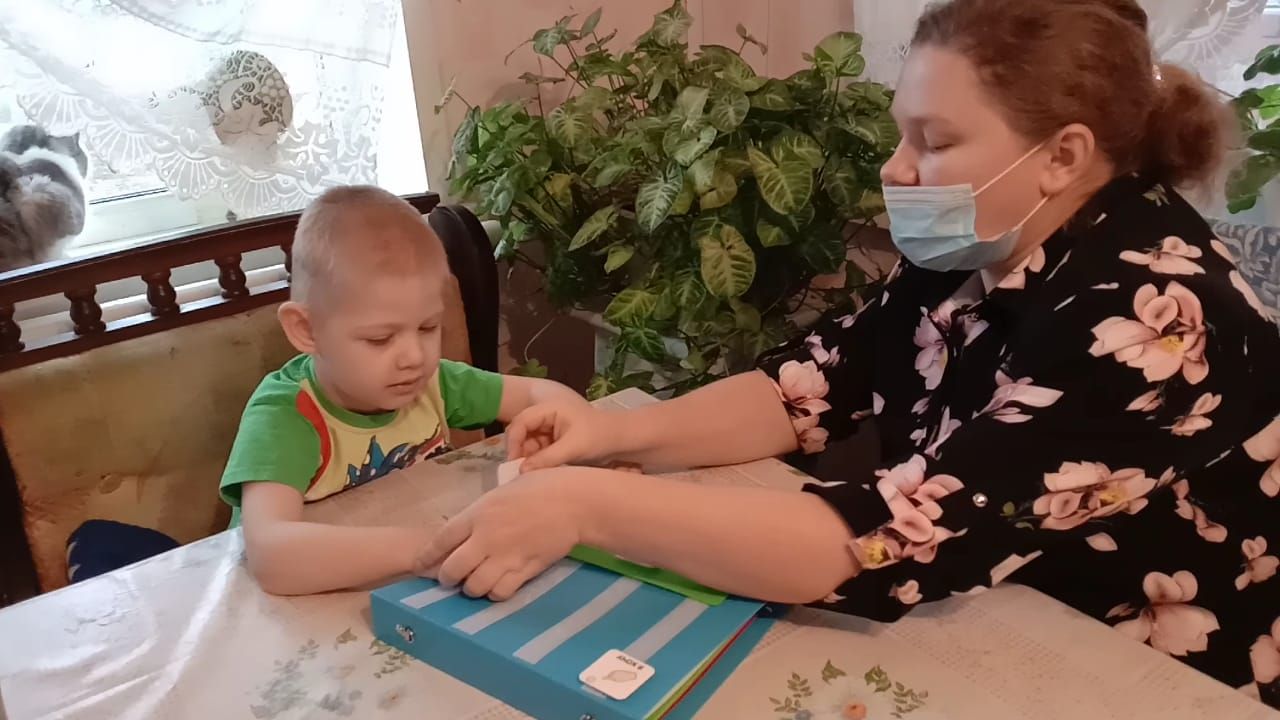 11
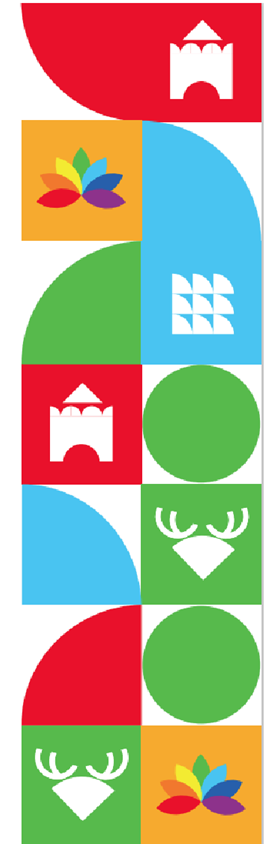 Желаем всем здоровья!
12